نموذج رقم (7)
الاختبار الدوري للصف الثالث مادة الرياضيات الفترة الرابعة.
المملكة العربية السعودية
وزارة التعليم 
مكتب التربية والتعليم بمحافظة الجبيل
قسم الصفوف الأولية
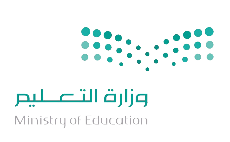 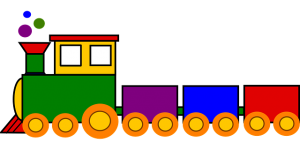 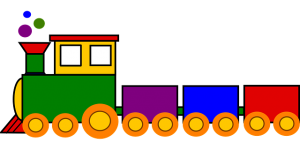 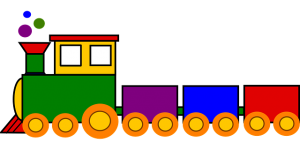 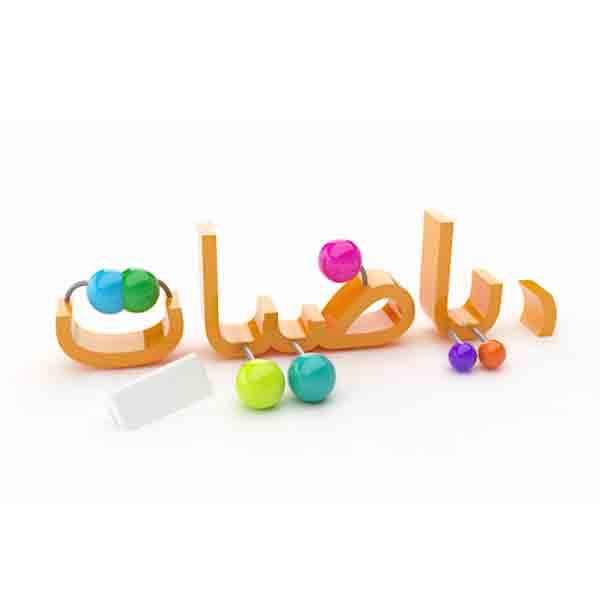 ٧   ۸   ۹
۱   ۲   ۳  ٤  ٥   ٦
اسم الطالبة ....................................................... المدرسة......................................... الصف ........................
السؤال الأول : سمي كل  مجسم ممايلي  : 






اسم المجسم :..............                   اسم المجسم :..............
عدد الأوجه :...............                  عدد الأوجه :...............   
عدد الرؤوس :............                  عدد الرؤوس :............
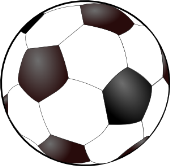 صفي  كل شكل مستو مستعملة  (عدد الأضلع والزوايا ) ثم سميه؟





اسم الشكل :................               اسم الشكل :..............                      
عدد الأضلاع :............               عدد الأضلاع :...........
عدد الزوايا :..............                عدد الزوايا:............
السؤال الثاني :
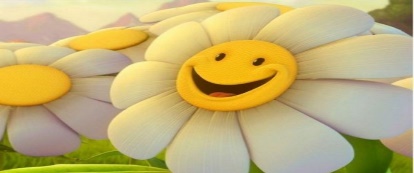 السؤال الثالث  :
ماعدد المربعات المستعمله في هذا النمط إذا تم توسيعه إلى 20 مضلعاً؟
السؤال الرابع:
مثلي البيانات التاليه بالأعمدة؟
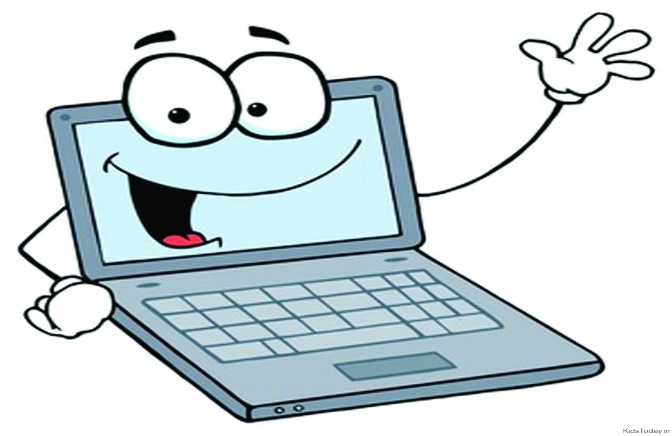 تمنياتي لك بالتوفيق                                                                                          معلمة المادة :